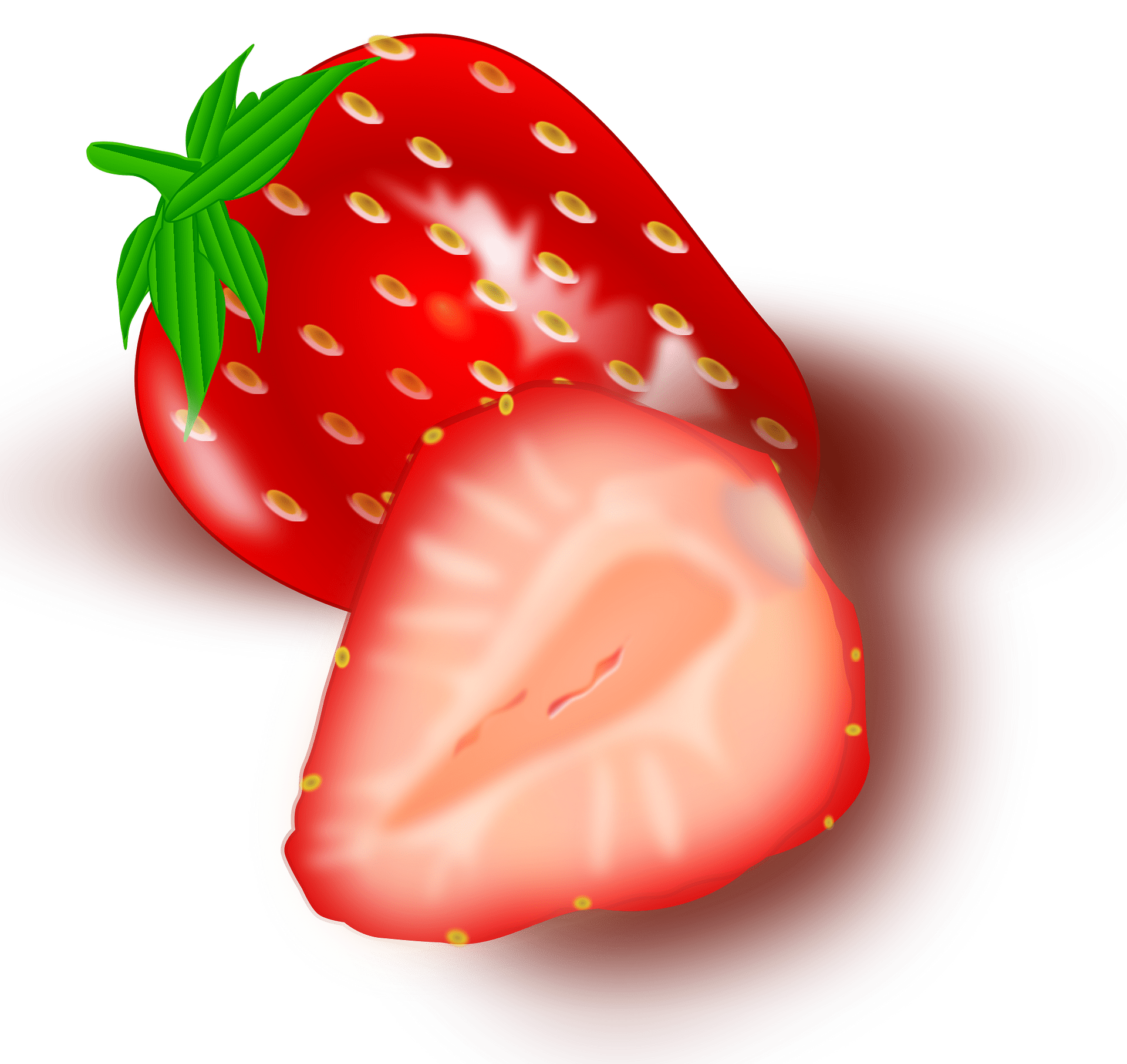 FORELDREMØTE
HØSTEN 2023
INFORMASJON OM AVDELINGEN:

Jordbær er en småbarnsavdeling med 12 små barn i alderen 1-3 år. Vi er fire voksne som jobber på jordbær, det er Linn, Vanya, Brit og Eirin. 

I år er vi 4 gutter og 8 jenter, 9 barn født i 2021 og 3 barn født i 2022. 








Presentasjon av foreldregruppen.
Generell informasjon
Barnehagens nettside er : https://www.minbarnehage.no/stokkabhg.  Inne på nettsiden finner dere generell informasjon om barnehagen og barnehagens planer. Vi anbefaler dere å gå inn på nettsiden å lese gjennom årsplanen, handlingsplan mot mobbing og nyttig å vite for foresatte. 

Inne på jordbær sin side på nettsiden til Stokka barnehage legger vi ut bilder fra dagene våre i barnehagen. Det er lurt å gå gjennom bildene med barna så de kan fortelle dere litt om dagen. Passordet til nettsiden er: spør de ansatte 

Dere kan også gå inn å abonnere på nettsiden. Da vil dere få en mail hver gang vi legger ut noe nytt. 

Barnehagens åpningstid er 07.15 – 16.30. Blir dere for sene til å hente så husk å informer avdelingen så fort som mulig om dette. Vår arbeidsdag slutter 16.30.

Telefonnummeret til avdelingen er: 951 81 679.

Husk å svare på brukerundersøkelse, men ikke gå å vent på den om det er noe du er misfornøyd med. Ta det opp med oss på avdelingen med en gang!
Det er ikke lov å gå inn på avdelingen på sko. Gjelder både barn og voksne.
Alle som arbeider i barnehagen har taushetsplikt og har levert politiattest.
Vi ansatte i barnehagen har førstehjelpskurs annethvert år. Vi har også brannøvelser med barna. De kommer uanmeldt på barna. Vår samlingsplass er da inntil gjerdet bak edderkoppdissen. 
Når det er enkelte dager hvor en voksen er syk/borte fra jobb tar vi ikke inn vikar på avdelingen. Ved langvarig fravær blir det satt inn vikar. 
Vikarbyrået vi bruker er addeco.
For å parkere sykler og sykkelvogner, bruk sykkelskuret ved hovedinngangen. Ingen sykler/sparkesykler skal inn i barnehagen.
Vi oppfordrer dere til å bruke parkeringsplassen, ikke parkerer langs veien utenfor bygg 4. 
Husk å oppdater hypernettet.
Dere har ikke lov til å ta bilder av andre barn enn egne barn.
sikkerhet
Vi har telleliste med bilder av barna hvor vi krysser dem av .
Det er viktig at dere lukker portene og setter på lenken hver gang dere går gjennom en port, ingen barn skal læres opp til å åpne portene, og la dem heller ALDRI klarte over gjerde.
Husk å rygg inn når dere skal parkere
Når vi er på tur har vi med oss avdelingstelefonen, førstehjelpsskrin, en telefonliste med navn, fødselsdato, etternavn, telefonnummer til foreldre og telefonnummer til den/de personene dere forelde har skrevet opp. 
Vi reiser av og til med buss. Da teller vi hele tiden.
Det går alltid en voksen først og sist. 
Gi beskjed til en voksen på avdelingen når dere henter.
Send oss en SMS om noen andre enn mor/far skal hente.
sykdom
Får barna omgangssyken SKAL de holdes hjemme minst 48 timer etter sist 
oppkast/diare. Dette for å unngå smitte.

Vi anbefaler også en feberfri dag hjemme før barnehagen igjen etter feber.

Om vi opplever nedsatt almenntilstand ringer vi dere. Barna trenger ikke ha feber/oppkast for at vi ringer. Ser vi at barna ikke er i form ringer vi. Barna skal ikke ha paracet før barnehagen for så å bli sent i barnehagen. Er barna syke skal de være hjemme.
BAK KULISSENE

Eirin og Brit jobber ped.vakter. Det vil si at vi har kortere arbeidsdager. Vi jobber 6,5 time arbeidsdager, også har vi fire timer plantid i uken. Brit har to timer plantid på jobb (mandager 11-13.30), resten tar hun utenom arbeidstid. Eirin tar alle fire timene utenom arbeidstid.  

I løpet av en uke er det også satt opp ulike møter. Eirin og Brit deltar på Ped.møter, Vanya og Linn på BUA møter. I tillegg til dette er det HMS-møter og ulike møter for ulike grupper. Det blir ikke satt inn vikar når noen er på møte.  Vi er også på ulike kurs, og møter med instanser utenfor barnehagen. Ved kurs kan det bli satt inn vikar, men som oftest ikke. 

Hver tredje uke skal vi ha avdelingsmøte. Da er det avdeling solsikken som passer på jordbær-ungene en time på torsdagen. Dette starter vi med i oktober.
DAGER VI MARKERER I BARNEHAGEN:
Desember – nissefest , lucia(MF).
Februar – samenes nasjonaldag.
Mai – 17-mai markering.(MF) 
Juni – regnbueuke. Sommerfest(MF).
Våre forventninger til dere
LUKKER PORTEN OG SETTER PÅ LENKEN
LESER PERIODEPLANEN
HOLDER BARNA HJEMME VED SYKDOM
MERKE KLÆR MED NAVN
INFORMERER OSS OM SITUASJONER HJEMME SOM KAN PÅVIRKE BARNET
HUSK Å ALLTID SI HADE TIL OSS NÅR DERE HENTER
GIR TILBAKEMELDINGER
HAR RETT KLÆR TILGJENGELIG
GIR BESKJED DERSOM ANDRE ENN MOR/FAR HENTER
INFORMERE OSS DERSOM BARNET AV ULIKE GRUNNER IKKE KOMMER I BARNEHAGEN
FORHOLDER DERE TIL BARNEHAGENS ÅPNINGSTID
DERES forventninger til OSS
IMØTEKOMMENDE
TRYGGE
FÅR I SEG NOK MAT/ENERGI I LØPET AV DAGEN
INKLUDERENDE
TILSTEDE MED BARNA
GOD DIALOG
TAR GODT I MOT UNGENE PÅ MORNINGEN
RESPEKT OG FORSTÅELSE
LEGGER TIL RETTE FOR AT HAN KAN FÅ VENNER BLANT BARNA I BARNEHAGEN
MØTER BARNA PÅ EN GOD MÅTE HVER DAG
DRIVER MED LÆRING OG UTVIKLING
TÅLMODIGE MED BARNA OG IKKE SETTER DEM I BÅS/GIR DEM ET STEMPEL
AT DERE SER MITT BARN SOM ET ENKELT INDIVID OG MØTER DETS BEHOV
Den autoritative voksenrollen
Varme og forståelse kombinert med tydelige krav og forventninger kalles på fagspråket den autoritative voksenrollen. Det er den som helt klart skaper best påvirkning i utviklingen hos barn og unge. Et kjennetegn på den autoritative voksne er at de bygger gode, varme relasjoner som de hele tiden pleier og holder ved like. Samtidig stiller de krav.  Teorien handler om de to dimensjonene varme og relasjonsbygging på den ene siden, grensesetting og krav på den andre. Disse fungerer best når de får virke sammen. Grenser skal settes med respekt og de skal begrunnes. Krav skal stilles ut fra hvor modent barnet er. Barnet skal ha medvirkning. Den autoritative voksenrollen greier å balansere bygging av gode relasjoner med det å stille krav.
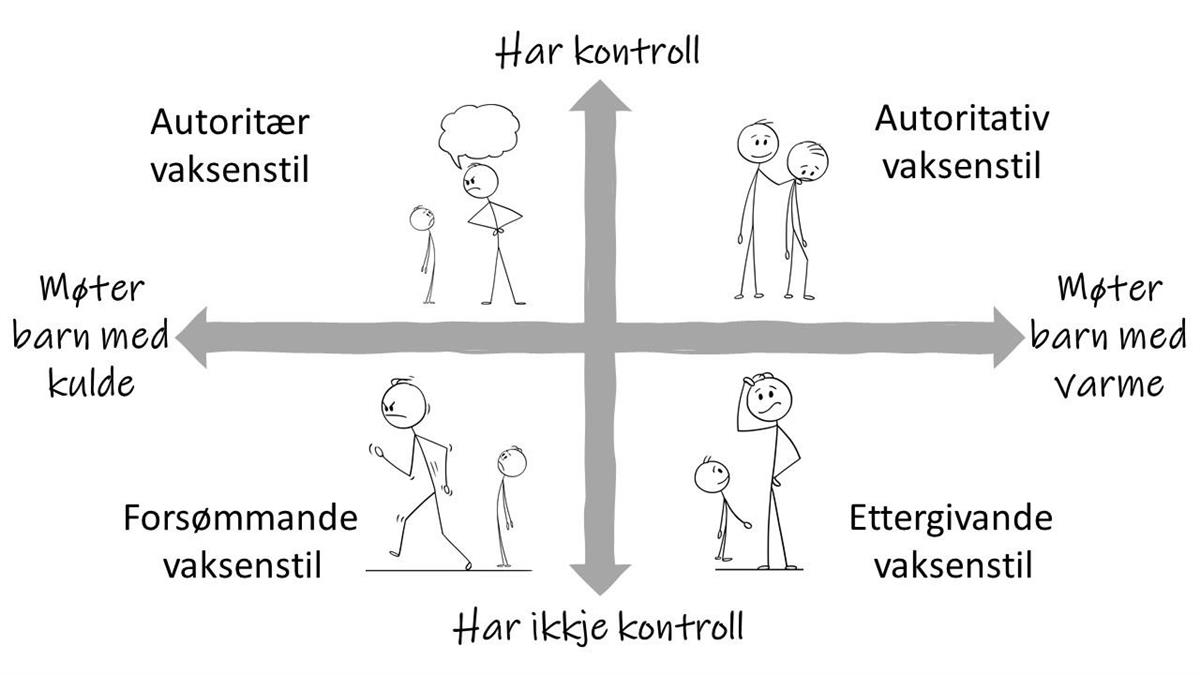 pål roland autoritative voksne - Google-søk
Barns medvirkning

Medvirkning er en viktig del av barns utvikling og læring i barnehagen. 

Det handler om å gi barn muligheten til å delta aktivt i beslutninger og aktiviteter som påvirker deres hverdag. 

Vi ønsker å oppmuntre til barns medvirkning for å styrke deres selvstendighet, ansvar og evne til å uttrykke egne meninger.

Vi tar oss tid til å lytte nøye når barna har noe de ønsker å dele, da viser vi dem at deres meninger er betydningsfulle.

Vi oppmuntrer barna til åpne samtaler  ved å stille åpne spørsmål, «hva vil du?»- «Hvordan vil du gjøre det?», Dette vil fremme refleksjon og dialog.

Vi vil legge til rette for at barna får mulighet til å utforske og skape på egne premisser, som vil fremme deres kreativitet og egeninitiativ.

Vi ønsker å legge til rette for at barna føler seg sett, hørt og verdsatt.

Ved å oppmuntre til barns medvirkning vil vi kunne legge grunnlag for personlig og sosial utvikling.
Følelser
Å forstå og håndtere barns ulike følelser er en viktig del av deres oppvekst. Som foreldre og omsorgspersoner spiller dere og vi en viktig rolle i å hjelpe barna å lære om følelser, uttrykke seg på en sunn måte og utvikle emosjonell intelligens.
Det finnes mange store følelser i liten kropp. Barn sitter med de samme følelsene som oss voksne, men uten samme verktøy til å håndtere de. Det er viktig at vi voksne rundt barna har kunnskap og kompetanse på å håndtere disse følelsene. Barna vil med tid og stund erfare hvordan de skal håndtere følelsene sine, på vegen dit er det vi voksne som må hjelpe de. 
Et barns følelse er alltid begrunnet. Om det er irritasjon, sinne, redsel, glede eller sjalusi så er det viktig med voksne som klarer og tør å stå i følelsene sammen med barnet. Det er viktig at vi er der for å sette ord på følelsene, og for å hjelpe barnet til å få kontroll på følelsene. Er barnet sint, trenger det at noen hjelper det til å roe seg. Er barnet redd, trenger det at noen trygger det. Er barnet lei seg, trenger det å bli trøstet. Uansett følelser barnet uttrykker, er det viktig å anerkjenne, uten å dømme eller avise. Alle følelser er normale.
Det er viktig at vi voksne sier: Nå ser jeg at du er lei deg, nå ser jeg at du er sint. . Hjelp gjerne de minste barna å sette ord på følelsene. Det vil være til hjelp med å utvikle et følelsesmessig vokabular og gi dem verktøy til å kommunisere følelser bedre.
Vær tålmodig, det tar tid å utvikle emosjonell intelligens. Vær forståelsesfull.

Det viktigste er å prøve å skape et støttende og åpent miljø der barna føler seg trygge nok til dele følelsene sine.
Bilder fra august og september
måltider
Måltidene i barnehagen er mer enn bare tid for å spise, de gir oss muligheten til å styrke barnas sosiale, emosjonelle og fysiske utvikling på en meningsfull måte. 

Måltidene gir barna en verdifull mulighet til å delta i sosiale samspill. Også her lærer de å vente på sin tur, dele mat og samtale med jevnaldrende og oss voksne. Dette kan bidra i deres utvikling av sosiale ferdigheter som å lytte, uttrykke seg og ta hensyn til andre. 

Måltidet er en tid der alle barna sitter sammen og deler mat og samtaler. Dette gir dem mulighet til å oppleve inkludering og samhørighet med sine venner. 

Samtalene rundt bordet er en naturlig måte å styrke barnas språkutvikling. De lærer nye ord, uttrykk og begreper. 

Vi ser på måltidet som en verdifull tid for samspill og læring. Ved at vi legger til rette for positivt samvær, oppfordrer dem til å delta i samtaler og å dele, vil måltidet kunne være en omfattende læringsopplevelse for barna. 

Vi har grovt brød, og et variert utvalg av pålegg. Det blir servert melk til alle smøremåltider. Pålegget barna kan velge mellom er: hvitost, brunost, skinkost, makrell i tomat, salami, fiskepudding, leverpostei og egg. Vi har også smør, paprika, tomat og agurk.

Hver onsdag har vi varmlunsj. Her har vi en meny vi rullerer på. Det er vegetar en uke, fiskepinner en uke, karbonadedeig en uke og fiskekaker en uke. Tilbehøret varierer.
Turene våre
Turer er viktig for de minste barna, selv om vi ikke kommer så veldig langt av gårde fra barnehagen.  Variert fysisk aktivitet både inne og ute er av stor betydning for utvikling av motoriske ferdigheter og kroppsbeherskelse. Barn er kroppslig aktive og uttrykker seg mye gjennom kroppen. Barn tar kontakt med andre gjennom kroppslige signaler og aktiviteter. Dette er igjen viktig for utvikling av sosial kompetanse. 
Målet med turene våre er ikke å komme oss lengst mulig unna barnehagen, men å gi barna gode tur-opplevelser. Små barn trenger god tid. Vi skal undre oss og utforske mens vi går. Ser vi en snegle på vegen stopper vi. Hvor skal sneglen? Hva spiser den? Er det en mamma-snegle eller en pappa-snegle? Her er det bare fantasien som setter en stopper. Det er viktig at vi voksne er på i alle disse øyeblikkene. Det er viktig at vi ikke haster videre for å komme oss frem. Det er disse øyeblikkene som er viktige. Det er her vi utvikler oss språklig, det er her vi utvikler oss sosialt. Det er disse her og nå øyeblikkene som er viktige for de små. 

Når vi er på tur har vi med oss vogner. Noen sitter i vogn, noen går selv. Vi øver på å holde i hånden og trafikksikkerhet. Vi ønsker å ha fokus på grovmotorikken, og bruker derfor området rundt Byghaugkafeen. Her er det fine områder både i skogen og ulent terreng på jordene. Det er viktig med gode sko, da det er vanskelig å gå i slike områder med glatte sko. 

For at vi skal ha et så godt utgangspunkt som mulig for turene våre er det viktig med riktig klær til riktig vær. Det er ikke kjekt å være ute på tur om en er kald/våt.

Barnehagen skal legge til rette for at barna kan få et mangfold av naturopplevelser og få oppleve naturen som arena for lek og læring. Barnehagen skal legge til rette for at barna kan forbli nysgjerrige på naturvitenskapelige fenomener, oppleve tilhørighet til naturen og gjøre erfaringer med bruk av teknologi og redskaper.
samling
Samlingsstund er en arena hvor barna bevisst og ubevisst opplever mye læring. Dette er blant annet en arena for å vente på tur. Vi må vente på vår tur for å trille ballen, vi må vente på vår tur for å gi bibbi en klem, vi må vente på vår tur for å få hjelpe til med å rydde bablarna oppi boksen sin. Det å vente på tur kan være og er veldig vanskelig, det er noe små barn trenger hjelp og støtte fra oss voksne til å lære. De trenger å erfare at ved å vente får de også lov til slutt. Det er helt naturlig at de som barn vil først og vil med en gang, dette øver vi mye på og er en viktig læring med tanke på den sosiale utviklingen. Samlingsstund er også en arena for språkutvikling. Alle situasjoner barna er i i hverdagen er en arena for språkutvikling, samlingsstunden er mer planlagt fra de voksens side. En viktig del av en samlingsstund er konkreter. Konkreter brukes som regel sammen med bøker under høytlesning, i bruk med sanger eller eventyr. Dette er ikke tilfeldig. De gir fysiske knagger å henge ordene på, så de blir lettere å forstå enn om barna bare møter dem gjennom fantasien.Det er tross alt langt lettere å forstå hva en giraff eller planeten Jupiter er, dersom du kan knytte det til en figur eller et bilde du kan holde i hånden. Dessuten er det enklere å huske det du har opplevd gjennom sansene dine.Ved å presentere konkretene først, kikke på dem og prate om dem sammen, kan barnet fokusere på historien og allerede ha et forhold til det den handler om, i stedet for å måtte stoppe opp for å forstå fortløpende underveis.Samlingsstund er også en arena for den sosiale utviklingen. Vi starter samlingsstunden med en lyd fra et triangel. Dette er et nytt element vi har tilført i samlingen vår, men som vi ser allerede har ønsket effekt. Denne lyden skaper en felles forståelse og en felles glede over det som skal skje. Når de hører lyden ser de på hverandre og smiler, hyler litt og springer mot samlingsplassen. Allerede her skaper vi en felles positiv opplevelse, vi bygger forventning mot noe de i fellesskap skal få oppleve. Når de sitter på plassene sine har vi en fast åpning hvor vi går gjennom bilder av alle barna og snakker om hvem som er der og hvem som ikke er i barnehagen. Dette for å gjøre barna bevisste på seg selv og hverandre. Etter dette synger vi alltid «ai ai ai» og til slutt teller vi først bildene av de som er her, så teller vi barna. Dette er en fast åpning vi har hver gang, og som barna kjenner godt. Det er viktig med repetisjon. Repetisjon skaper trygghet, og trygghet trengs for å lære.Vi bruker alltid bokser hvor vi voksne har gjømt konkreter vi ønsker å bruke i samlingen. Her må vi banke på boksen for å vekke den/de som ligger oppi boksen og sover. Her får barna delta fysisk, noe som hjelper på for å holde konsentrasjonen oppe og vi bygger opp spenningen. Små barn trenger og ønsker å delta fysisk i det som skjer.  Konkretet i boksen har en sammenheng og er en introduksjon for hva som kommer. Først holder vi, kjenner på, snakker om konkretet. Så kommer det som regel en bok, en sang, en regle eller et eventyr.
Språk og språkgrupper
Vi implementerer språkgrupper og smågrupper som en målrettet aktivitet for å støtte barnas utvikling. I språkgrupper prøver vi å engasjere barna i aktiviteter som historiefortelling, sang, rim, regler og dialog, som vil være med å fremme deres språklige evner og kommunikasjonsevner. Gjennom smågruppene utforsker vi ulike emner og tema som interesserer dem, noe som gir dem muligheten til å utvide kunnskapen sin og ikke minst dele den med andre. 

Vi deler barnegruppen inn i tre barn pr voksen. Vi kommer til å bruke sanger, bøker og konkreter alt etter alder, utvikling og interesser. I mindre grupper vil vi få bedre kontakt med hvert enkelt barn. Vi kommer også til å bruke hverdagslige situasjoner som språkgrupper. F.eks. at en voksen tar med seg tre barn i garderoben og påkledningen blir en «språk-gruppe». På denne måten vil vi voksne ha bedre tid til å benevne alt for barna. En voksen kan også ta med seg tre barn ut og få til en innholdsrik og utviklende lek/språkgruppe ute. Det viktigste er at vi «bader» barna i ord. Alt skal benevnes. Vi voksne skal være bevisst vår egen språkbruk, vi er alle språklige modeller for barna. Et eksempel på benevning er at vi allerede bruker begrepene høyre og venstre i en påkledning. Nå tar vi høyre arm inni jakkeermet, og så tar vi venstre. I mer formelle grupper bruker vi mye bildestøtte, og gjerne de samme bildene uke etter uke. Vi har ulike «snakke-bokser» vi bruker. Hver boks med sitt tema. 

Gjennom gruppeaktiviteter vil barna lære å dele, ta tur og vente på tur, og respektere andres grenser.
Lek og lekens viktige rolle
Lek er ikke bare en morsom aktivitet for barna, den er også en vesentlig del av deres utvikling. Gjennom lek lærer barna å forstå verden rundt seg, bygge kognitive ferdigheter og utvikle sin fantasi. Vi oppmuntrer til ulike typer lek, som for eksempel rollelek, konstruksjonlek, fysisk lek og kreativ lek. Hver type lek gir barna unike muligheter til å utvikle seg på ulike områder. 
Lek er en naturlig måte for barna å lære sosiale ferdigheter på. I rolleleken øver de på samarbeid, forståelse for andres perspektiver og konfliktløsning, Dette bidrar til å bygge sunne relasjoner og utvikle empati. 
Lek er en språklig rikdomskilde. I rolleleken uttrykker barna seg gjennom samtale og handling, noe som styrker både muntlig og ikke-verbal kommunikasjon. Gjennom fortellings-lek og fantasirike scenarier utvikler de sitt vokabular, bygger setningsstrukturer og forbedrer sin evne til å uttrykke tanker og følelser på en klarere måte. 
Konstruksjonslek utvikler barnas romlige og matematiske ferdigheter. Kreativ lek fremmer kritisk tenkning og problemløsning da barna må finne nye måter å bruke materialer på. Fysisk lek utvikler motoriske ferdigheter og bidrar til deres generelle helse og velvære.
gymsalen
En time i uken er vi oppe i gymsalen. Her har vi en del utstyr som vi bruker til å lage hinderløype, og som barna kan leke fritt med. Fokuset i gymsalen er mestringsfølelse, glede og lek. Vi har en eller to planlagte aktiviteter. Det kan være hinderløype, balanseløype, ball-lek osv. Ellers får barna leke og herje fritt som de vil. Vi ser at barna bruker rommet og utstyret allsidig, og har mange gode opplevelser seg i mellom. Litt av utstyret vi har er trampoline, balansesteiner, tunell, matter og tennisballer. De bruker utstyret til alt mulig. Balansesteinene er for eksempel veldig kjekke å rutsje ned den lille bakken i. 

Vi ser at denne timen rommer alle utviklingsområdene. Denne timen er med på å utvikle språket. Vi prater sammen, synger, setter ord på situasjoner og følelser. Barna er i dialog med hverandre, enten verbalt eller kroppslig. De jobber med den sosiale utviklingen sin. De samarbeider, venter på tur, løser konflikter, opplever mestringsfølelse sammen. Det er så kjekt å se hvordan jublene står i taket når noen får til noe de har øvd på. Vi jobber med den grovmotoriske utviklingen. Vi hopper, balanserer, springer, går i trapper. Det er så kjekt å se utviklingen fra gang til gang, og ikke minst få være med å oppleve den ekstreme gleden når de små mestrer noe for første gang. 

Vi har med oss høyttaleren opp, og det blir ofte en del dans i løpet av timen. 

Når vi skal opp i gymsalen går vi i trappene. Her fordeler vi voksne oss, slik at vi er spredt i barnegruppen. Vel oppe springer alle inn i gymsalen. Når vi skal ned igjen for å spise lunsj tar vi heisen. Alle barna setter seg foran heisen, og venter spent på at heisen skal komme. Det er vill jubel når den kommer. Vi går fire og fire barn i heisen. Det kan være litt vanskelig å måtte vente på neste tur, men dette er god øvelse på å vente på tur.
soving
Vi starter leggingen rundt 11.30. Da merker vi at der er mange som er slitne, og veldig klare for en liten kvil. De som ikke legger seg med en gang får leke litt ute sammen med en voksen. Vi ønsker at leggingen skal oppleves som en god situasjon. Vi legger ett og ett barn, tar på seler og gir tutt/kosen. Vi sier god natt, snakkes snart. Det er alltid en voksen i soveskuret til en hver tid, og vi sjekker barna hele tiden. Vi sover i skuret. Dette av flere grunner. Det er roligere der, mørkere,  det er kjøligere på sommeren og litt lunere på vinteren. Vi skriver ned når barna sovner og når de våkner. Denne oversikten henger på tørkeskapet i garderoben.
FAU
Valg av FAU og vara
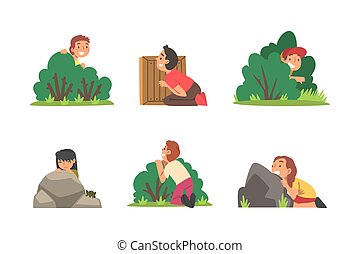